RC Norfolk Sunrise in partnership with Operation Eyesight:
Kanpur- Five Vision Centres around Kanpur India

project supplied equipment and operating expenses to initiate 5 vision centres serving 50,000 people each
All centres opened in November and the project covers first year operating costs
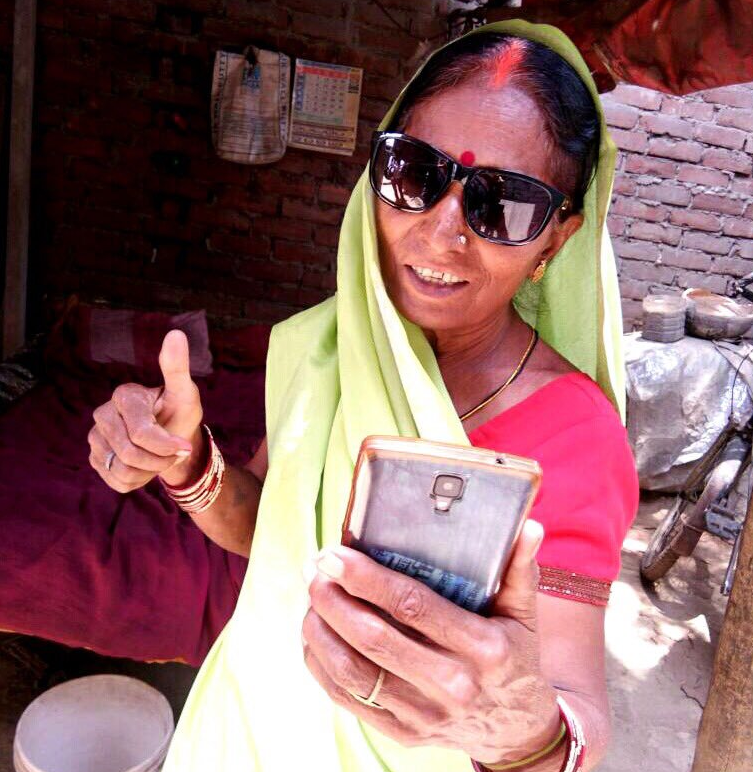 Women just received 
eye surgery and 
celebrates with selfie
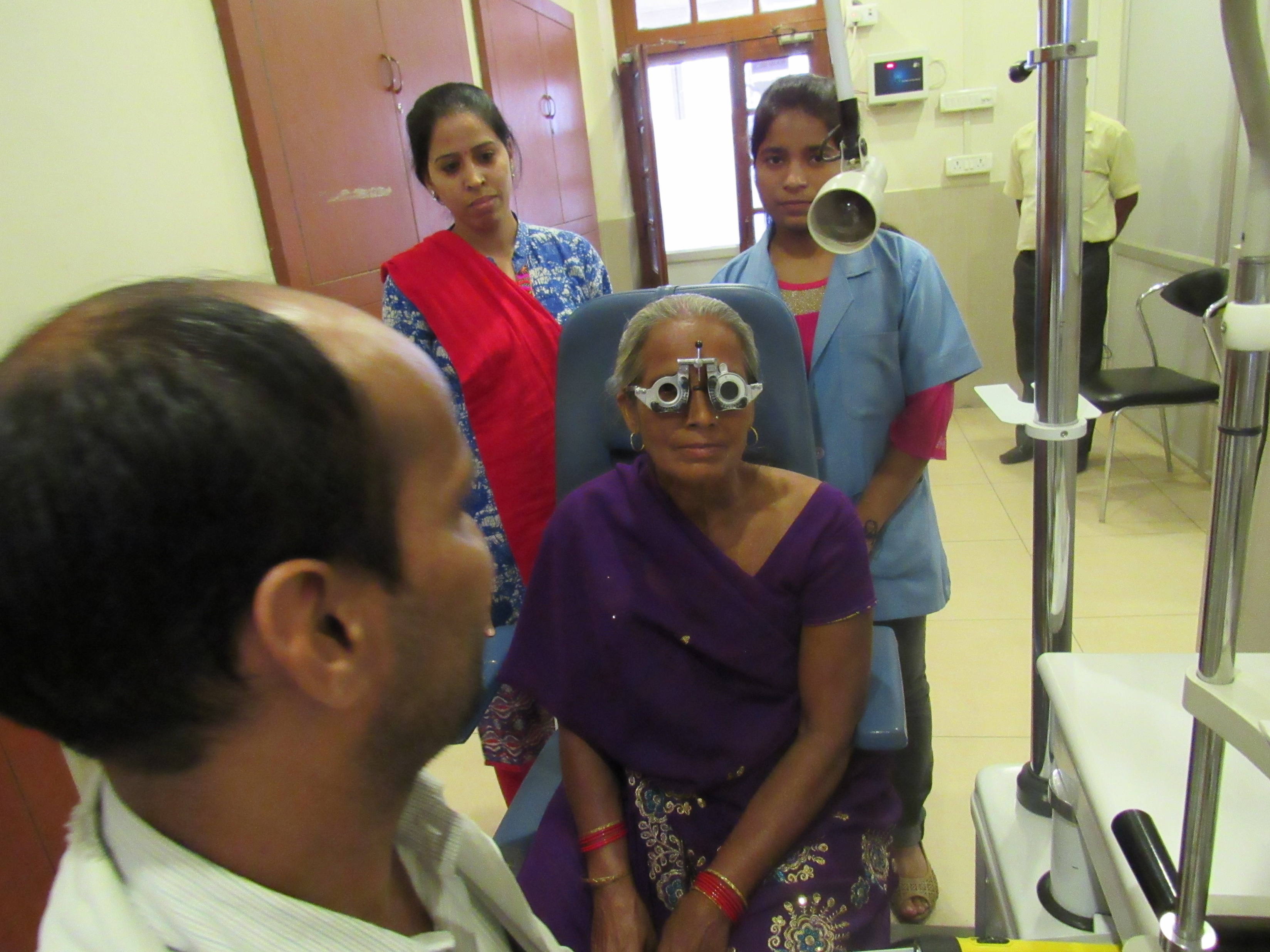 Vision centres equipped 
with modern equipment 
and fully trained 
optometrists
16-2-28
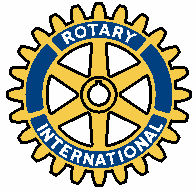 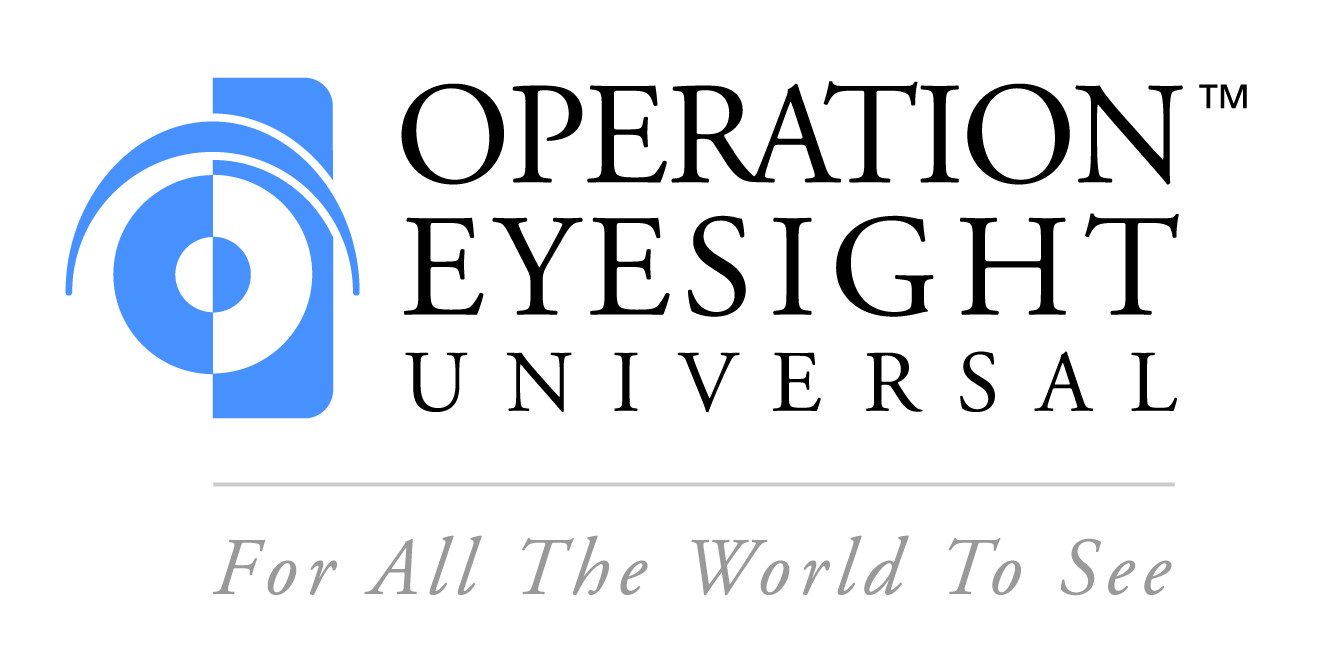 Kampur Vision Centres
Status as of Aug 2019
Patients screened  		4576
Spectacles provided		2065
Surgeries conducted		879
Average patients per day	23.4
Visiting Vision Centre  (near Kanpur)Self- sustaining by revenue from glasses sales and eye examinations by those who can pay
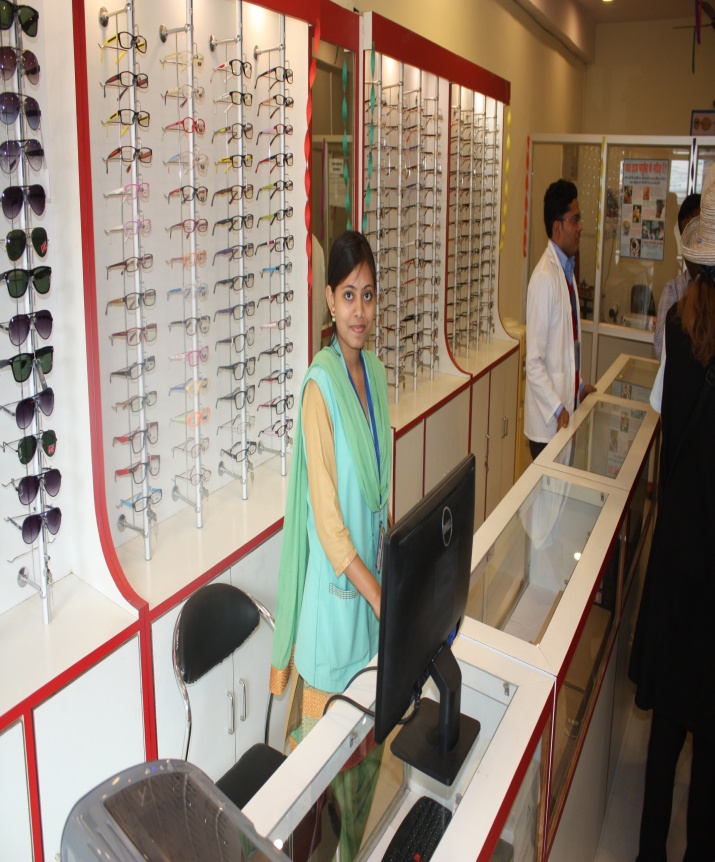 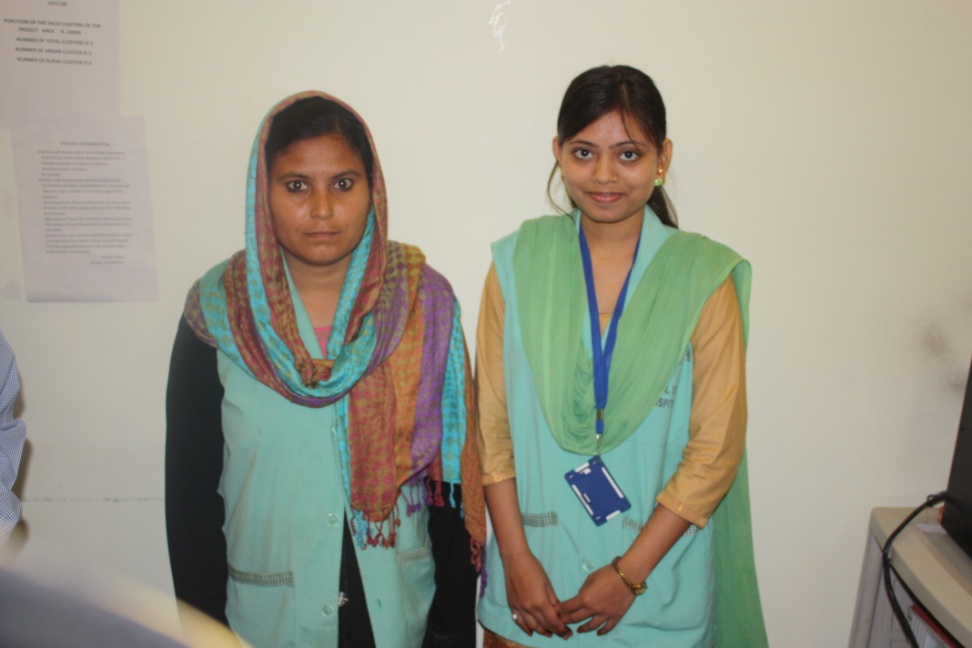 How Kanpur Project is funded
RC Norfolk Sunrise			$14,000
RC Simcoe 						$ 4,800
RC Brantford Sunrise			$10,000   
District 7090						$10,000
RC Kanpur Metro				$ 3,000
RC Kanpur Shaurya			$ 3,000
Rotary Foundation				$27,400
Total funding						$72,200
												(all $US)